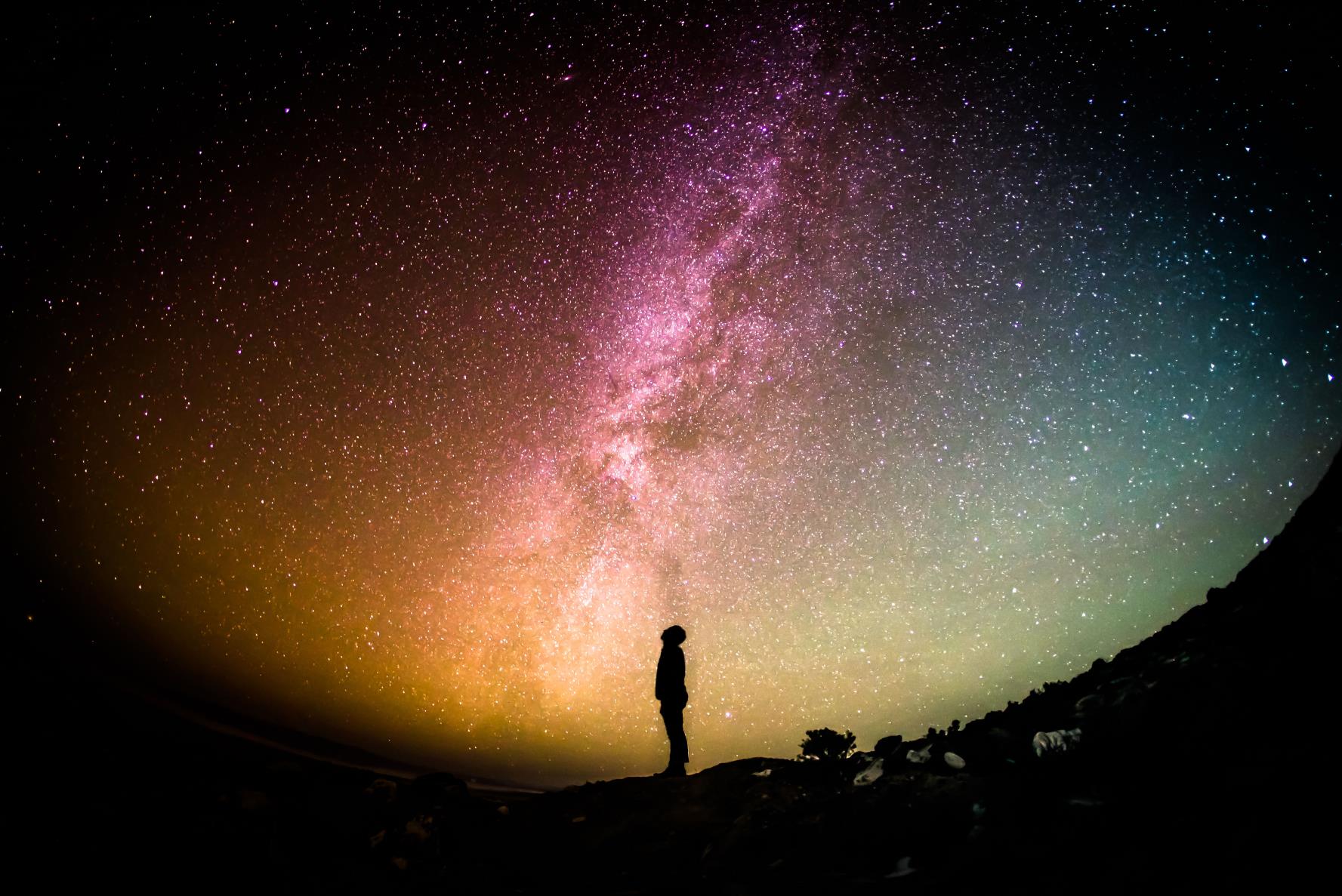 The Examen
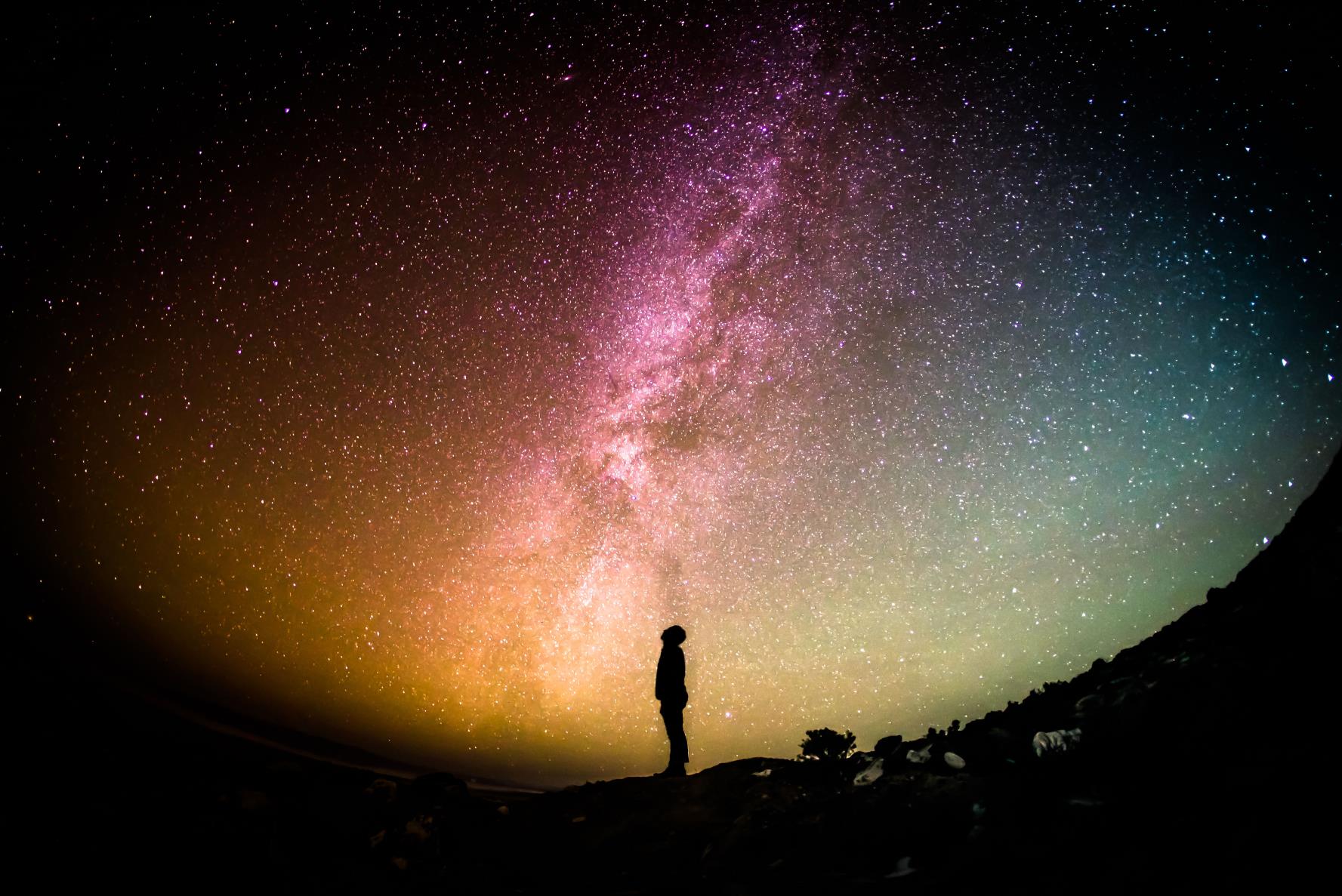 The Examen is a way of praying that Ignatius 
encouraged people to do each day
It Helps us to:
Reflect
Be more in touch with our emotions
Build a sense of gratitude
Find god in all things
Put our hope and trust in God
Ask God for the help that we need
Keep things in perspective
Invite the holy Spirit to help us see more 
    clearly and guide us
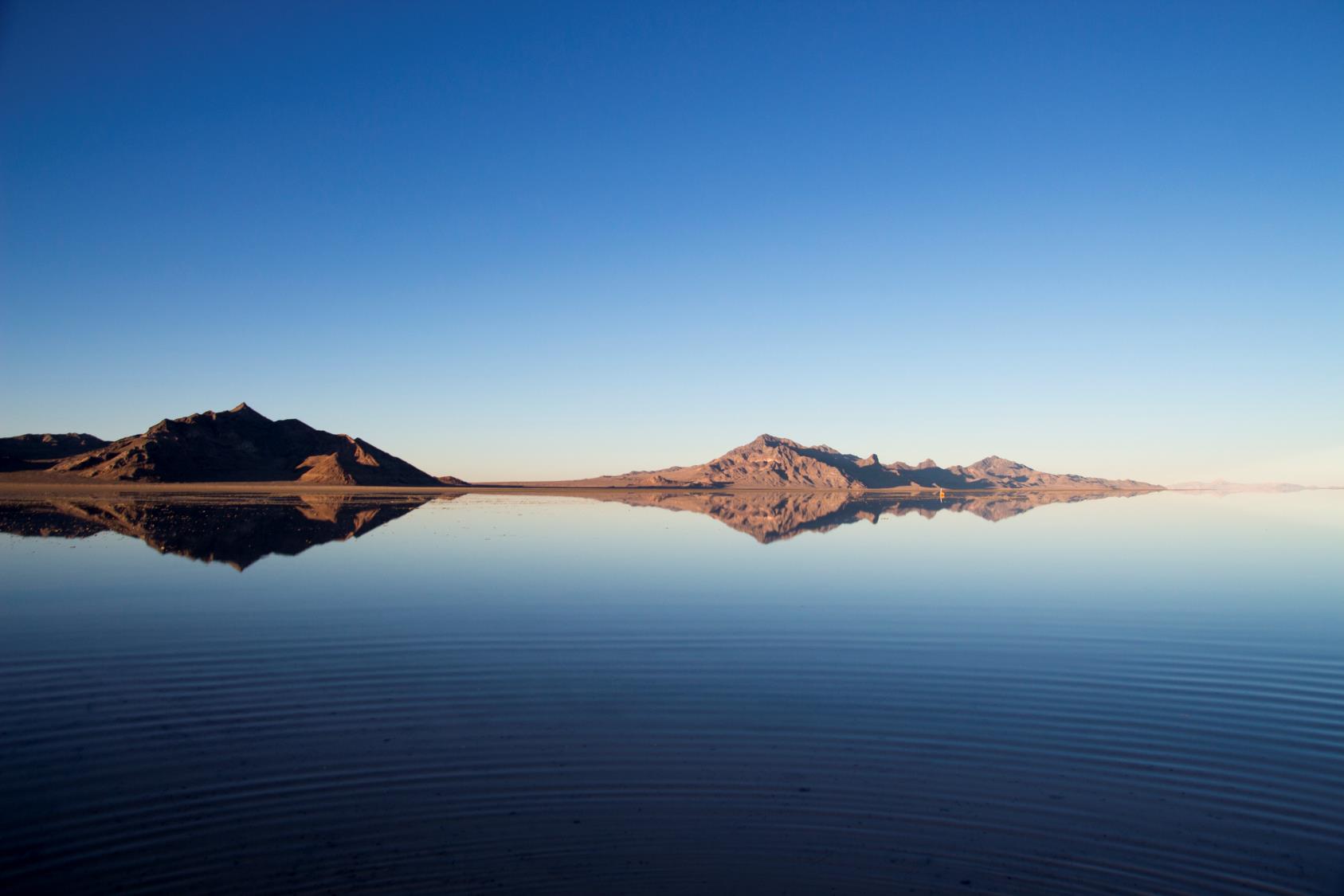 Calming/Stilling Exercise(optional, please skip if you don’t think you will have time)
Find a comfortable sitting position, and whilst watching this calming video and listening to the music, simply focus on your breathing, becoming aware of every breath in, and out. 
(click link below to start video).
https://www.youtube.com/watch?v=Mj8Ks9sXeMc
Be Still

“The quieter you become,
the more you can hear.”
Ram Dass
Instructions
Once you advance this slide the rest of the presentation is timed and will run by itself through to the end.
The prayer lasts 9 minutes
There are 5 slides, each with a description of what to reflect on.
The slides each have a timer bar across the bottom to show how long there is left on that slide.
There is a chime when each new slide appears, so you do not have to look at the screen the whole time. You may find it useful to shut your eyes or put your head on the desk, to help you reflect.
Before advancing to the next slide make sure you are all seated comfortably, with a clear desk in front of you, and are silent and ready to begin.
When you are ready Start: “In the name of the father & of the son and of the Holy Spirit” 	- then click to begin
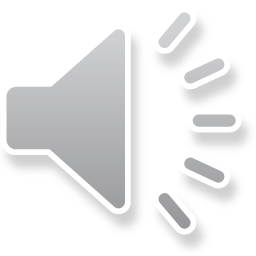 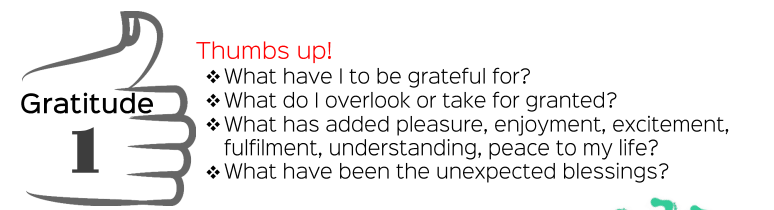 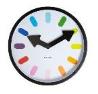 1 min
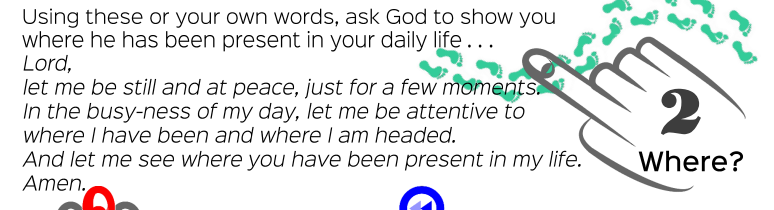 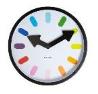 1 min
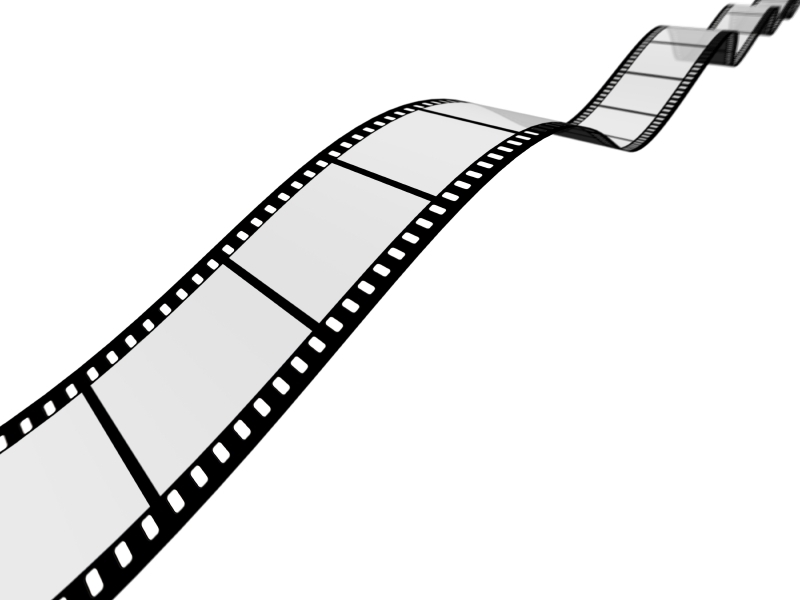 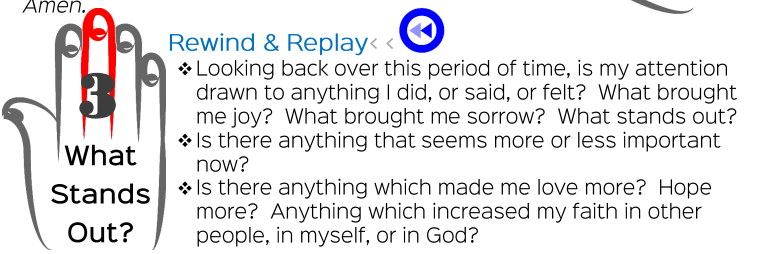 REWIND
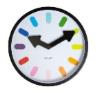 3 mins
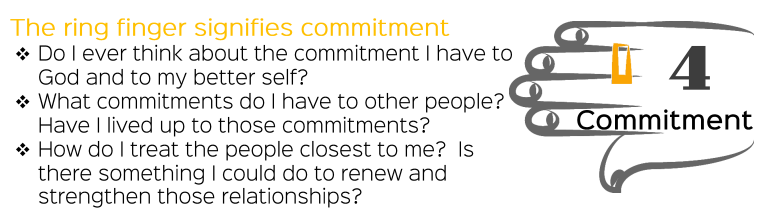 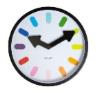 2 mins
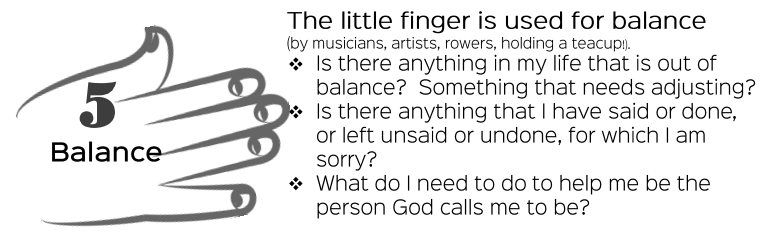 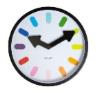 2 mins
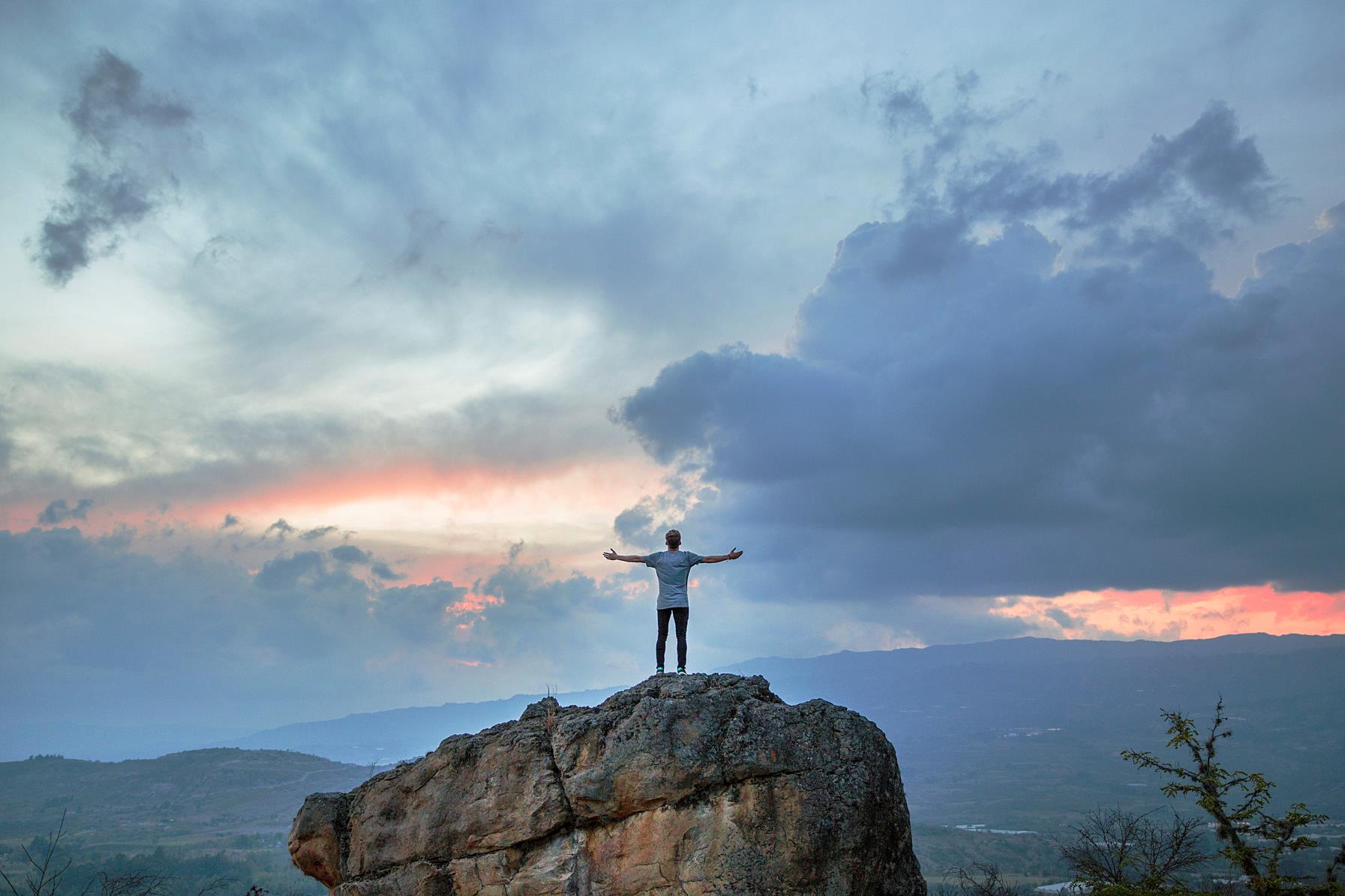 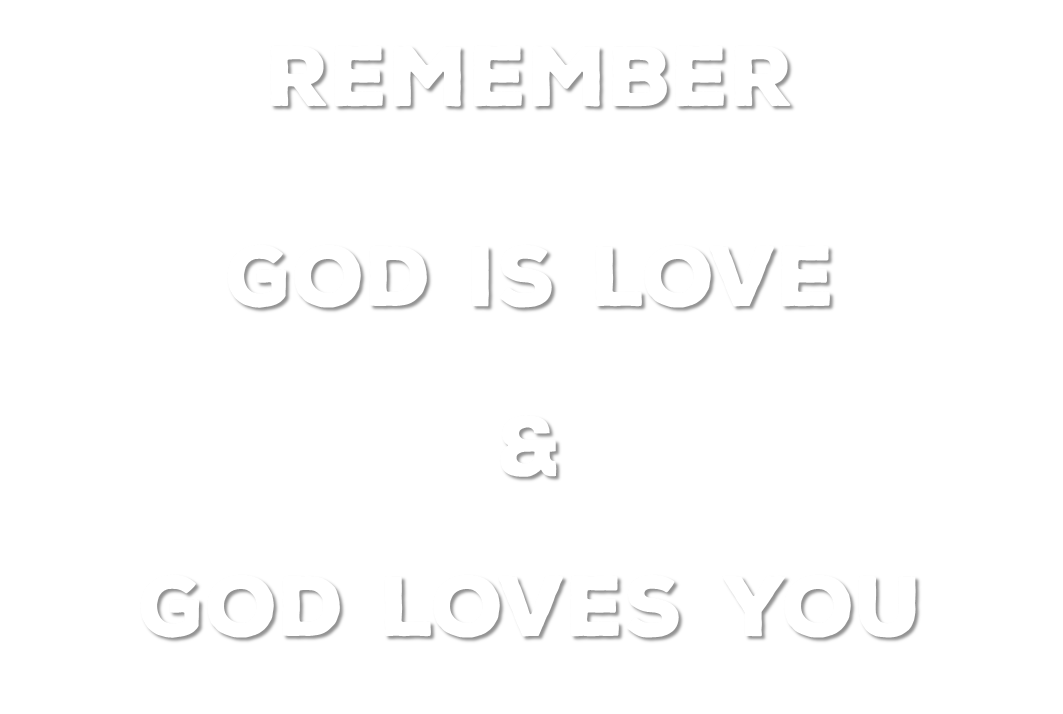